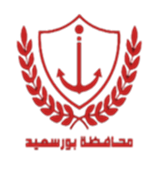 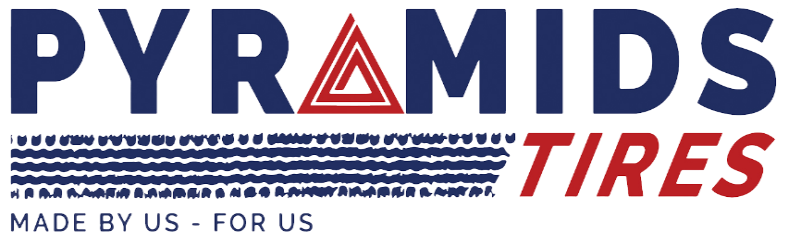 مجمع مصانع بيراميدز لتصنيع الإطارات
مشروع إنتاج المطاط
إن مجمع مصانع بيراميدز قائم على فكر بيئى مستدام، حيث يهدف إلى التقليل من كمية الإطارات المستعملة على مستوى جمهورية مصر العربية عن طريق إيجاد حلول بيئية للتخلص منها بدلاً من حرقها أو تخزينها، والذى ينتج عنه أضرار بيئية وصحية جسيمة.
عدم وجود صرف صناعى (عمليات تبريد مغلقة)
المكون الأخضر
المشروع يراعى كفاءة إستخدام الموارد
يعمل المشروع على خفض الإنبعاثات الناتجة عن حرق الإطارات المستعملة
إدارة مخلفات المشروع
المشروع يتضمن إدارة خفض التلوث
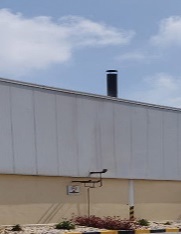 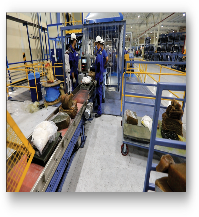 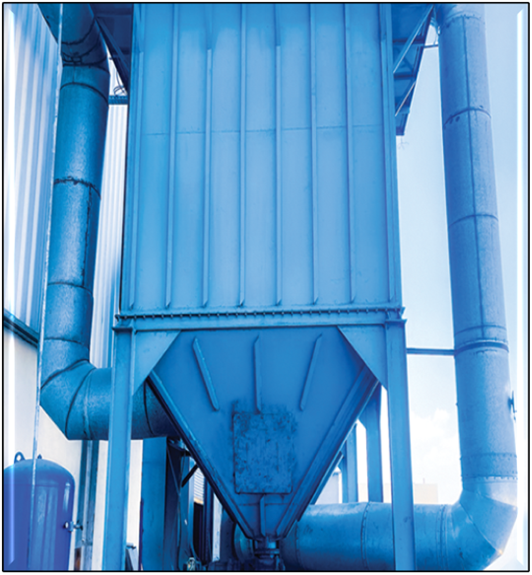 المكون التكنولوجى
القابلية للتكرار
ثانياً : المساهمة فى حل مشكلة موجودة على نطاق كبير
أولاً : المشروع قابل للتكرار بنفس المواصفات
موقع مجمع المصانع يخدمه مينائي شرق وغرب بورسعيد ويسهل عمليات التصدير وتقليل تكلفة النقل في نطاق الوجه البحرى لجمهورية مصر العربية، وقريب من الموانئ المتواجدة ببقية المحافظات مثل (دمياط - الإسكندرية – العريش - السُخنة) وأيضا نفق سيناء.

يمكن تكرار المشروع  فى صعيد مصر لتقليل تكلفة النقل والشحن للإطارات بين الصعيد وشمال الجمهورية.
انبعاث الغازات السامة للهواء عند حرق الإطارات المستعملة مثل مركبات الديوكسين، التي وصفتها وكالة حماية البيئة بـ"مادة شديدة السُمّية". ولهذا فإن هدفنا هو المساهمة في تقليل هذه الإنبعاثات عن طريق عملية استخراج خام المطاط والسلك والتيل والكربون الاسود من الإطارات المستهلكة التي عادةً ما يتم التخلص منها عن طريق حرقها.

مشكلة استيراد المطاط فإننا بحاجة لتصنيع المطاط لتسهيل عملية الإنتاج وتغطية متطلبات السوق المحلي وأيضاً توفير أي كميات للتصدير في وقت قصير لتلبية متطلبات السوق الخارجى.
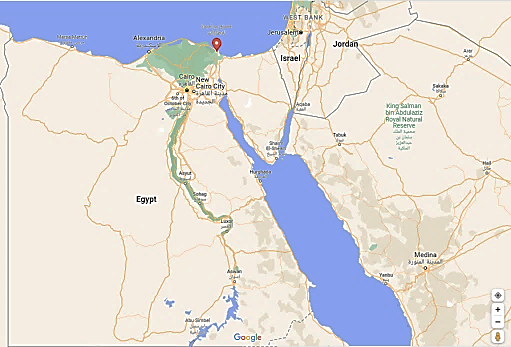 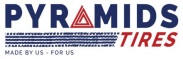 الإطارات هي ثاني أكثر منتج مستخدم بعد البترول فهي صناعة لن تموت لكثرة الطلب عليها، مجمع مصانع بيراميدز له طاقة إنتاجية يومية 28 ألف إطار حالياً ما بين إطارات خارجية وبالون داخلي بالإضافة إلى إنتاج باتش اللحام وقطع الغيار المطاطية، غير أن المصنع قادر
ثالثاً : المشروع مبتكر ومتفرد :
المشروع الأول من نوعه فى مصر والشرق الأوسط ومصنف السابع عالمياً لإنتاج خام المطاط المُستخرج من الإطارات.

مجمع مصانع بيراميدز متفرداً بكونه يشمل عدة مصانع لتصنيع الإطارات الخارجية والداخلية وباتشات اللحام وقطع الغيار ومادة اللحام السريع للإطارات فى نطاق مجمع واحد بخلاف 193 مصنع حول العالم لصناعة الإطارات الخارجية فقط.

يعد المشروع مصنف الثانى عالمياً فى إنتاج مادة اللحام السريع للإطارات بكافة أنواعها.
على إنتاج 120 ألف إطار يومياً ما بين إطارات
خارجية وبالون داخلي مما ساعد في تغطية متطلبات السوق المحلى.
الأثر
يحقق المشروع العديد من الأهداف فى مختلف من المجالات
المجال البيئي
يحقق المشروع العديد من الفوائد البيئية:
تقليل من حجم الإطارات في مكب النفايات وتوفير المساحات بها نظراً لأحجامها الكبيرة وأشكالها المجوفة تشغل الإطارات مساحة كبيرة في مدافن النفايات.
تقليل الإنبعاثات الناتجة عن حرق الإطارات نظراً لصعوبة التحلل طبيعياً، كما يلوث الهواء والمياه والتربة ويؤثر على الزراعة لسنوات عديدة.
منع إنتشار الأمراض حيث أن الإطارات القديمة توفر بيئة مواتية للقوارض والحشرات الحاملة للأمراض.
المجال الإقتصادي
المجال الإجتماعى
•  التصدير بقيمة 1.5 مليون دولار في عام 2021، و2 مليـون دولار حتى تاريخه في عام 2022 للعديد من الدول.

•  تغطية 90% من إحتياجات السوق المحلي وفرض جودتنا والسعر المنافس لجميع أنواع الإطارات.
• تم توفير فرصة عمل لـ 1000 عامل وستصــل إلى 1500 عامل بنهاية العــام الحالى بمشيئة الله وقابل للزيادة إلى 5000 عامل. 
• يتم عمل ندوات ودورات توعية بيئية وصناعية بإستمرار للعاملين وكيفية التعامل مع المواد في جميع مراحل الصناعة. 
• اقتراح عمل مبادرات توعية ضد مخاطر التخلص الغير آمن للإطارات المستعملة واقتراح استخدامات أخرى لها واستخراج خامات منها لصناعات أخرى مثل:
1-إنتاج المطاط المستصلح (شيت مطاطى). 
2- صناعة أرضيات الملاعب الصناعية.
3- صناعة المسارات الرياضية.
4- صناعة الأحذية.
5- صناعة الصلب.
6- صناعة البلاط المطاطى.
7- صناعة العزل فى مشاريع البناء.
8- صناعة الطرق الأسفلتية والمطبات.
9- فى مجال الطاقة كوقود.
10- صناعة الخراطيم وغيرها من المنتجات المطاطية.
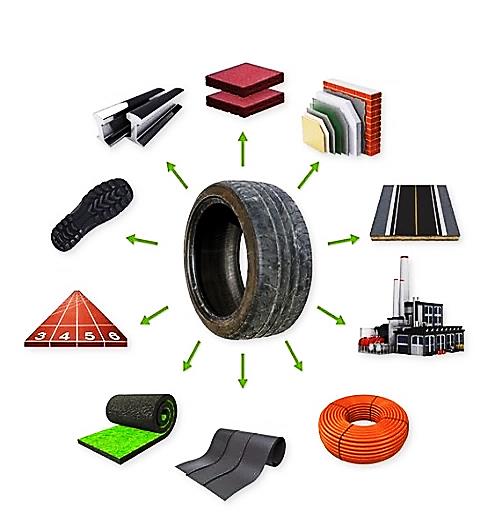